Decision Trees
Decision Trees
Supervised Learning
learn decision tree from training examples 
predict classes for novel testing examples
Generalization is how well we do on the testing examples.
Only works if we can learn the underlying structure of the data.
Choosing attributes
How do we ﬁnd a decision tree that agrees with the training data?
 Could just choose a tree that has one path to a leaf for each example - but this just memorizes the observations (assuming data are consistent) - we want it to generalize to new examples
Ideally, best attribute would partition the data into positive and negative examples
 Strategy (greedy): - choose attributes that give the best partition ﬁrst
Want correct classiﬁcation with fewest number of tests
Challenges
How do we which attribute or value to split on? 
When should we stop splitting? 
What do we do when we can’t achieve perfect classiﬁcation? 
What if tree is too large?  


Can we approximate with a smaller tree?
Basic algorithm for learning decision trees
start with whole training data 
select attribute or value along dimension that gives “best” split 
create child nodes based on split 
recurse on each child using child data until a stopping criterion is reached 
 all examples have same class 
amount of data is too small
tree too large
Central problem: How do we choose the “best” attribute?
Information Gain
Based on the decrease in entropy after a dataset is split on an attribute. 
Constructing a decision tree is all about finding attribute that returns the highest information gain (i.e., the most homogeneous branches).
Entropy
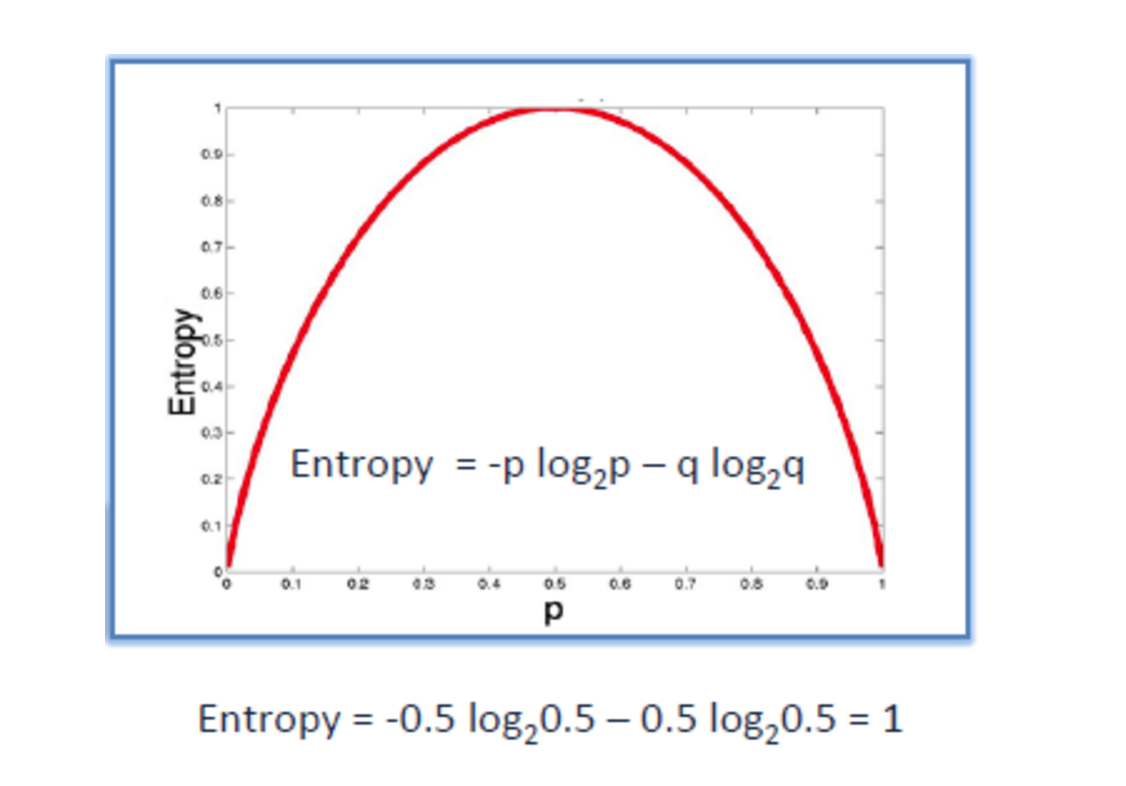 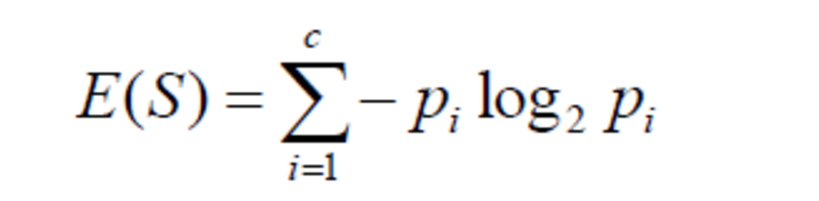 Entropy calculates the homogeneity of a sample
If the sample is completely homogeneous the entropy is zero and if the sample is an equally divided it has entropy of one
Entropy
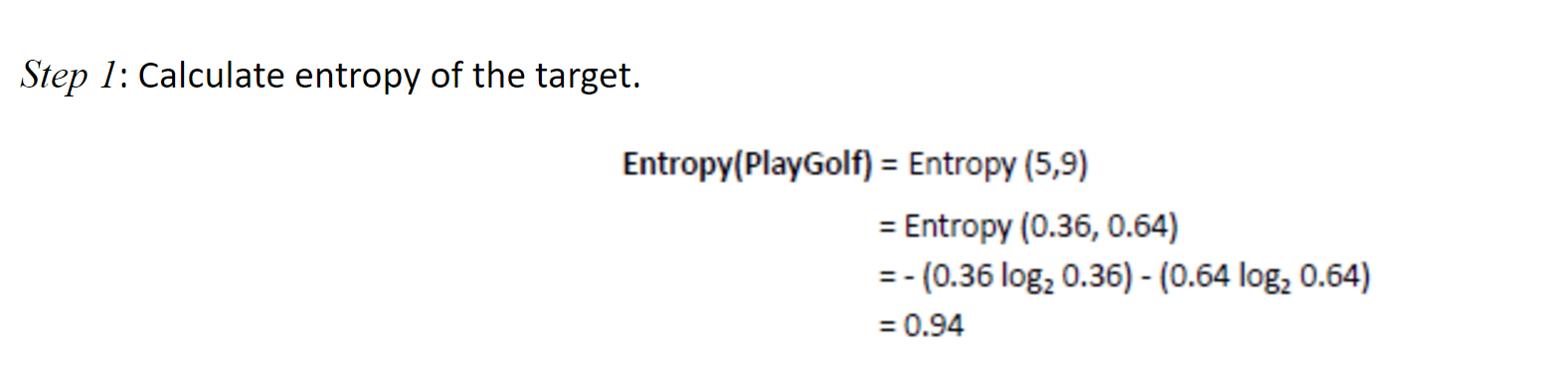 Entropy
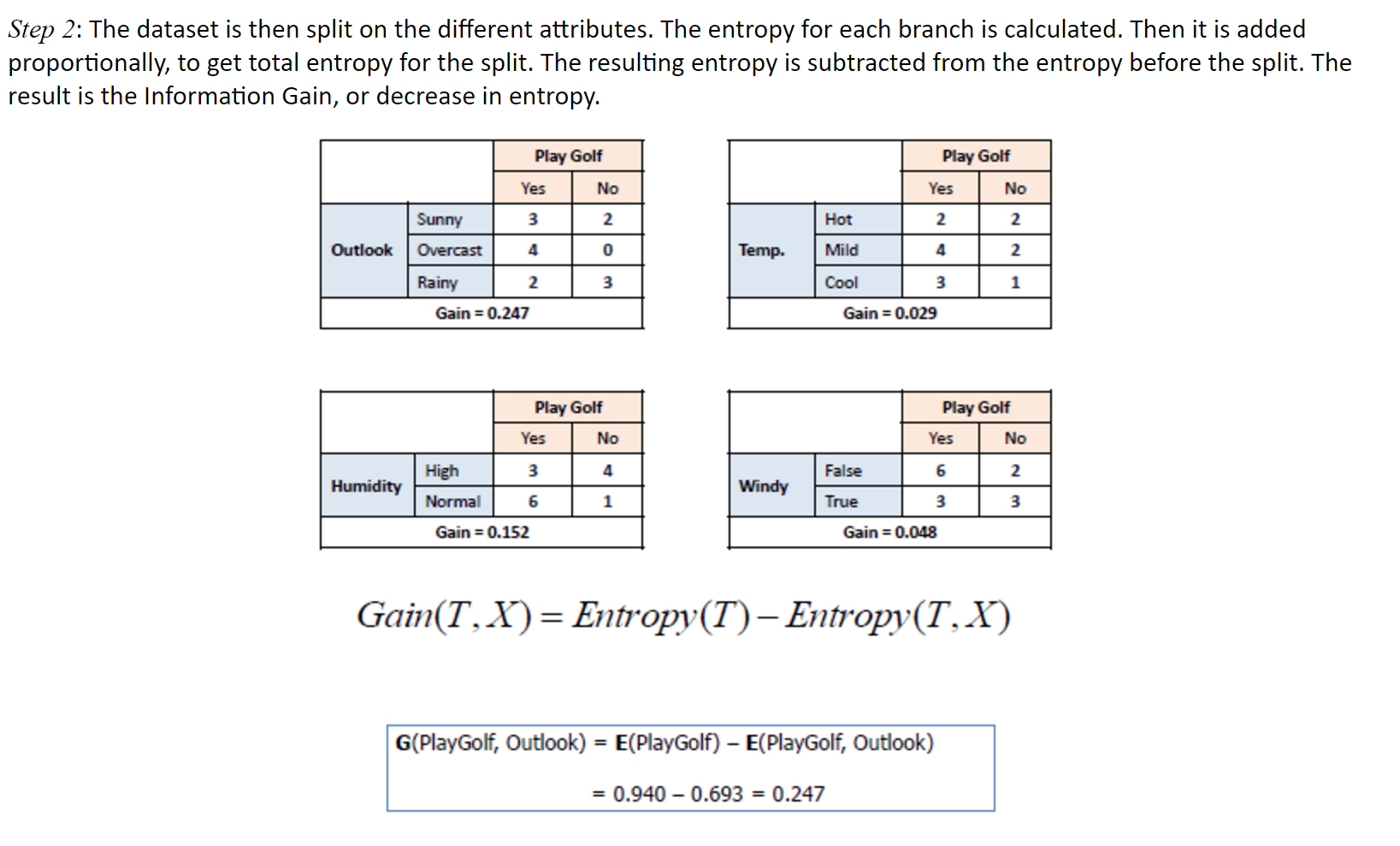 Entropy
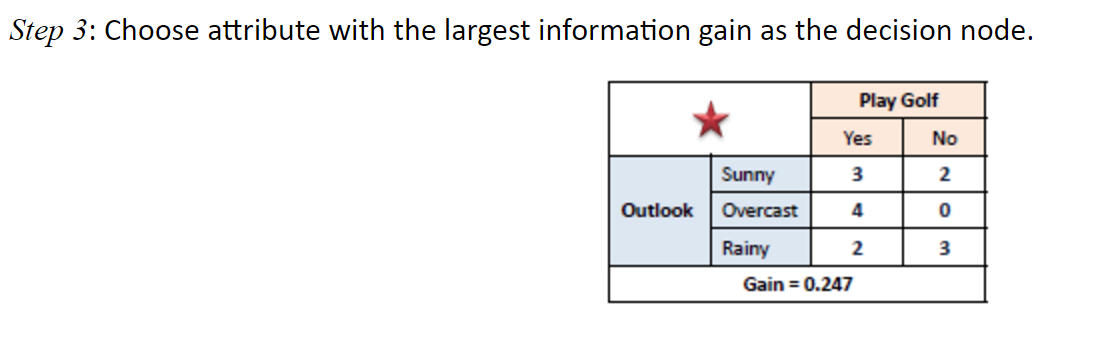 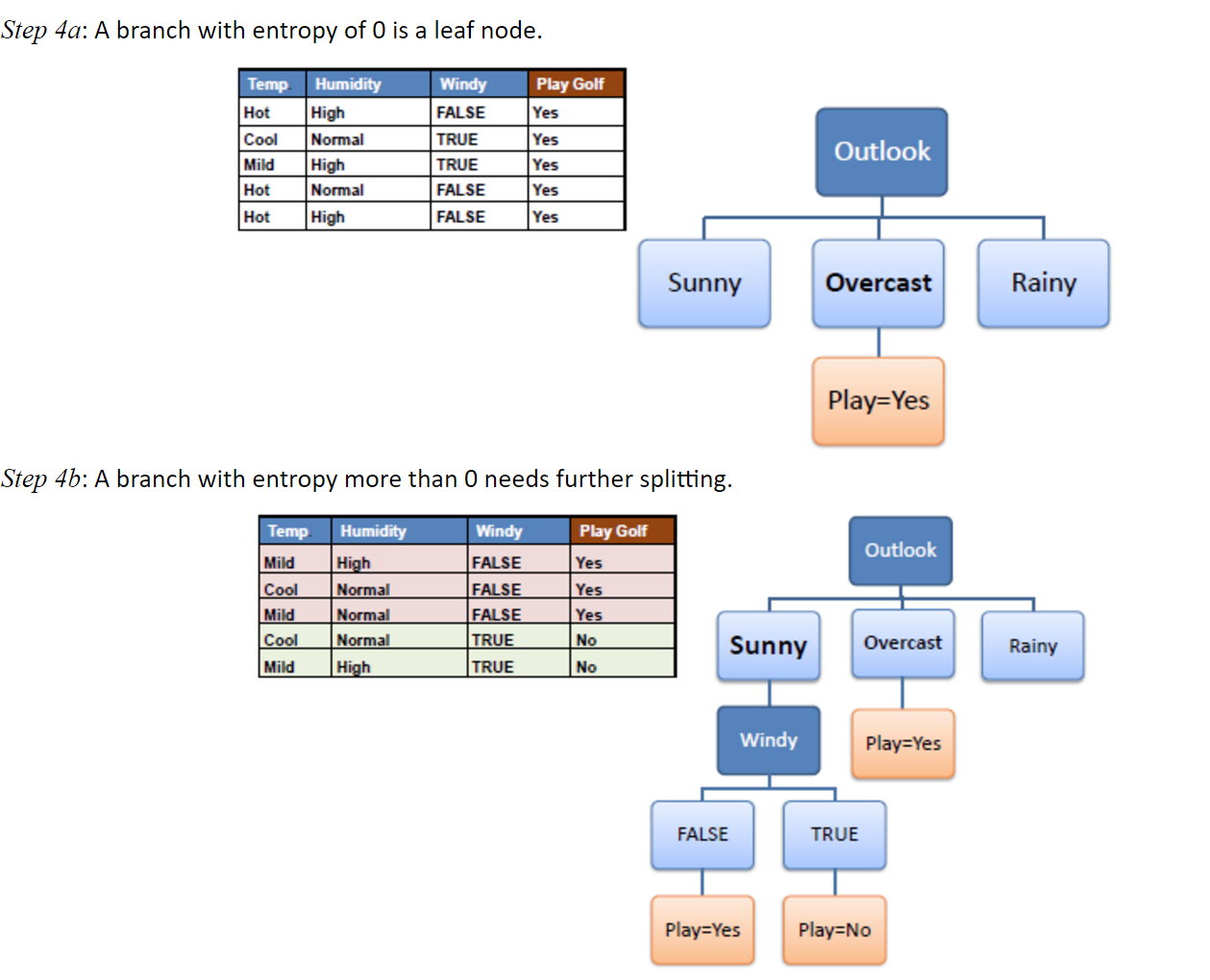 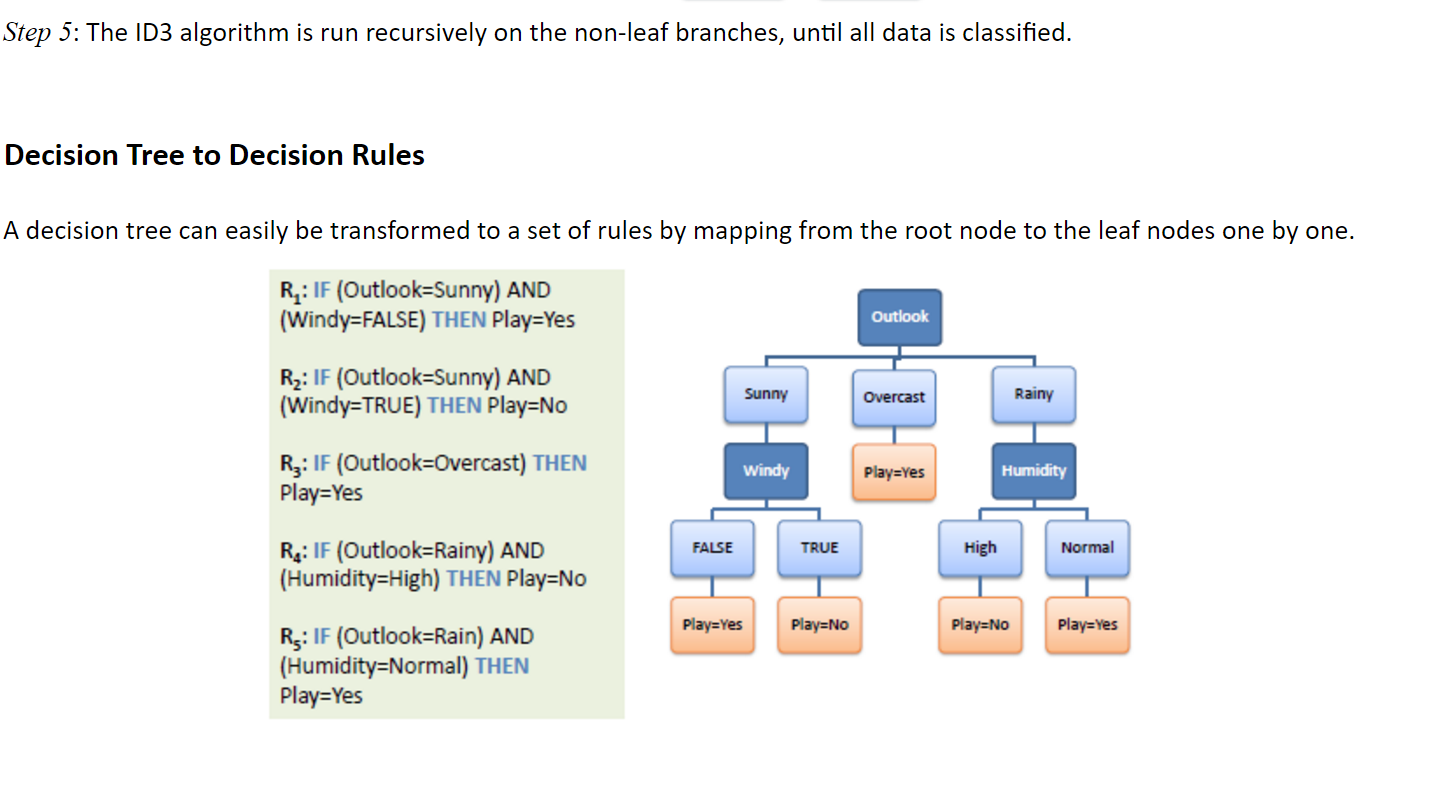